CBRFC Web Pages
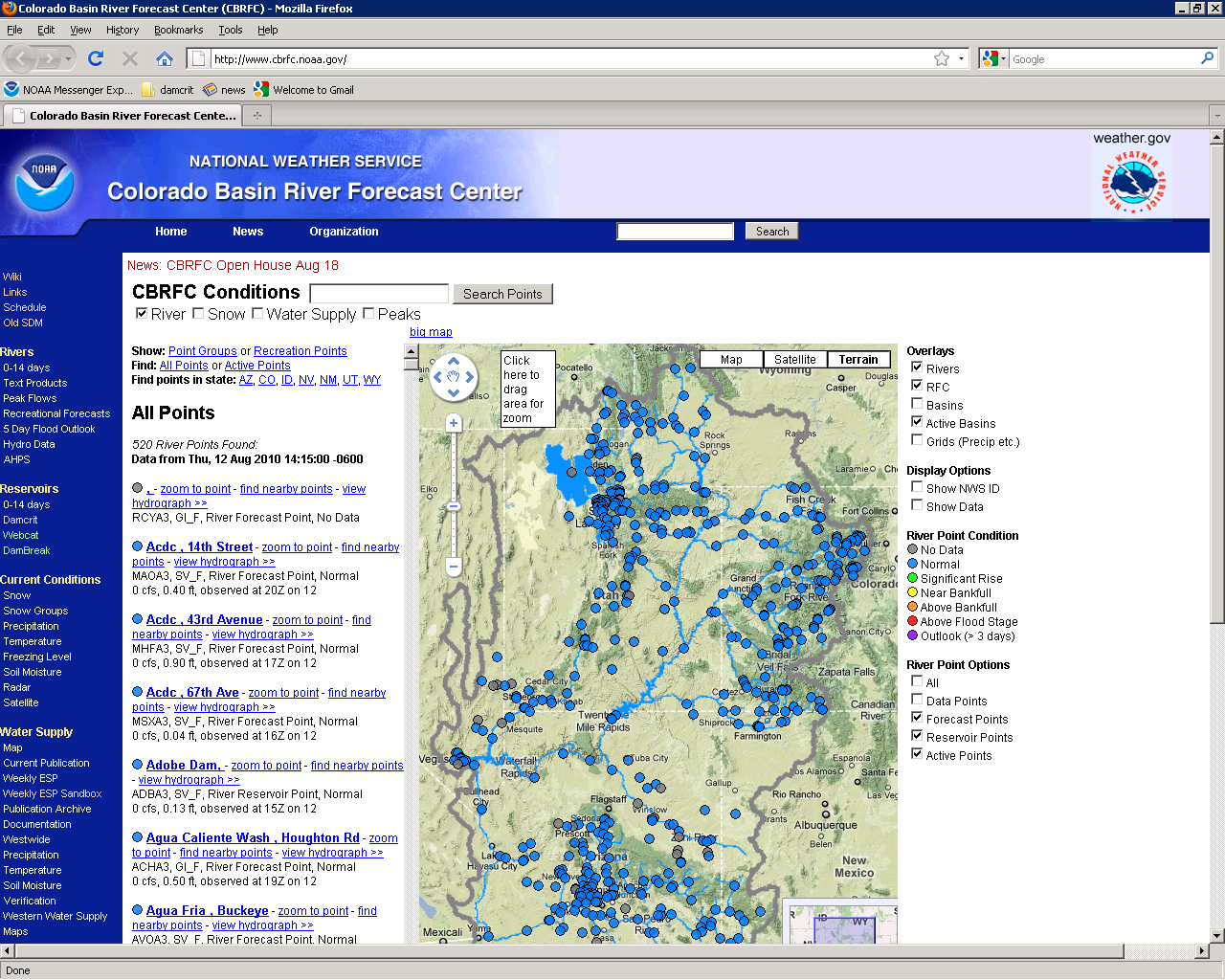 River
www.cbrfc.noaa.gov
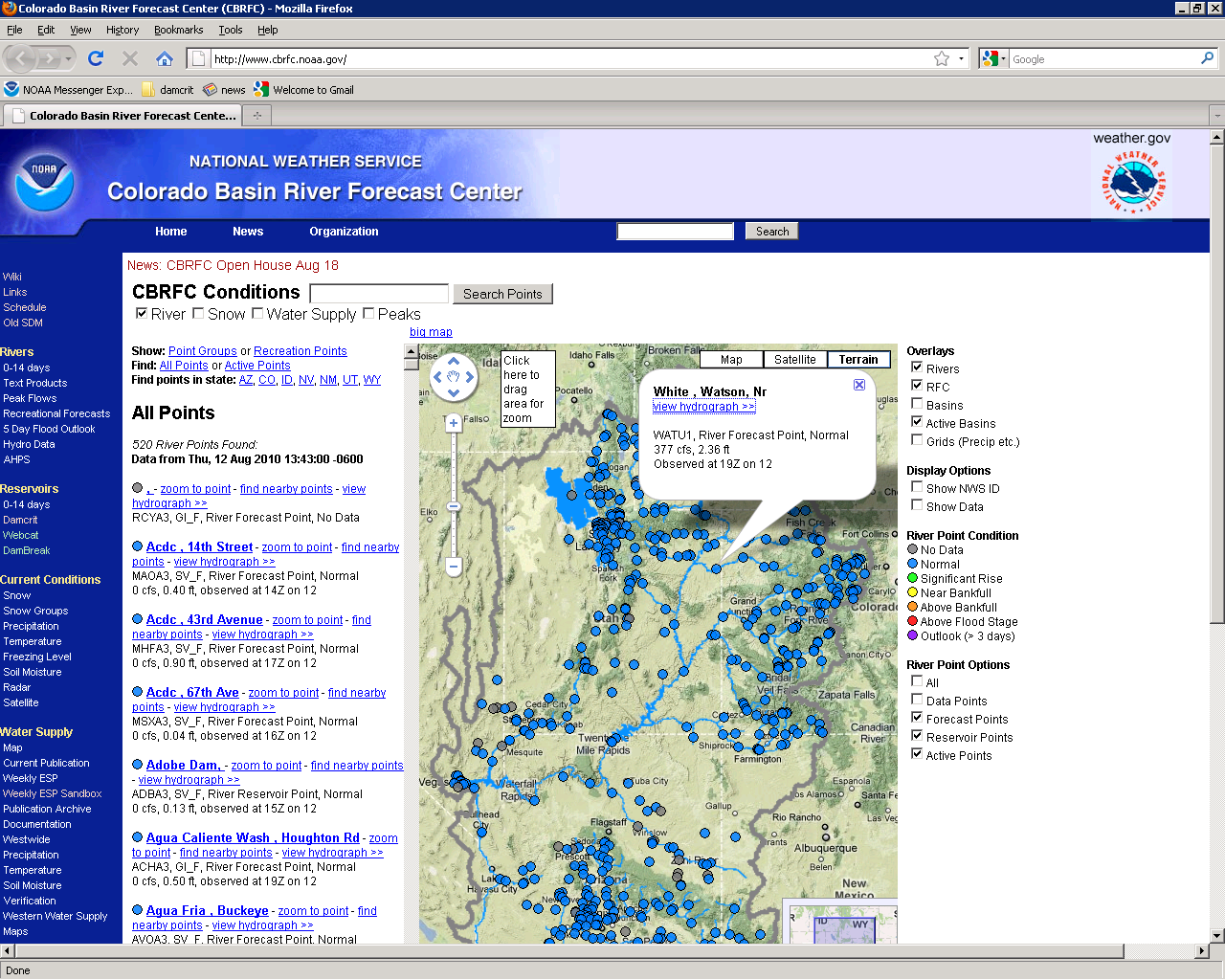 Click Point
New pop up window when you click on point.
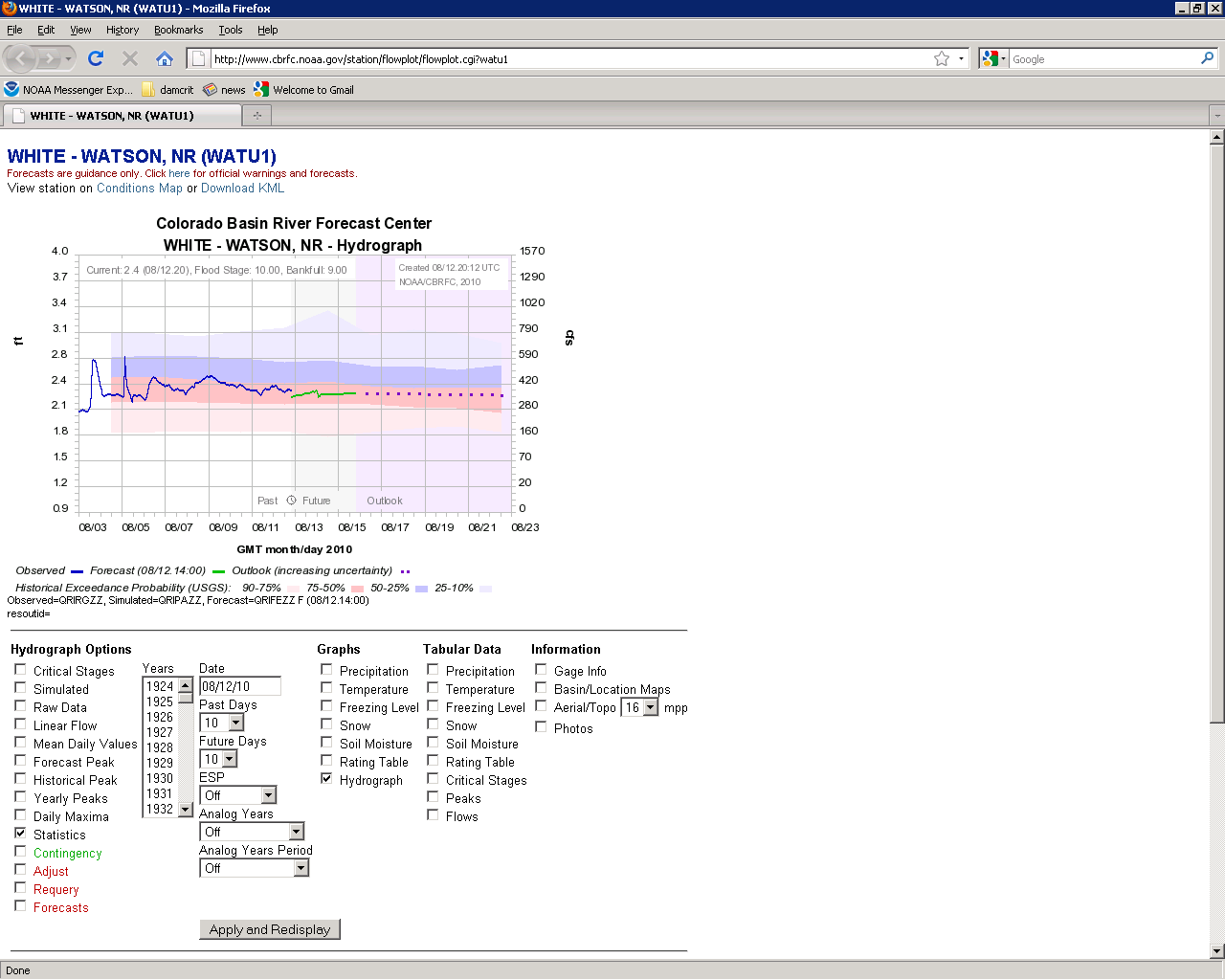 Will take you to hydrograph.
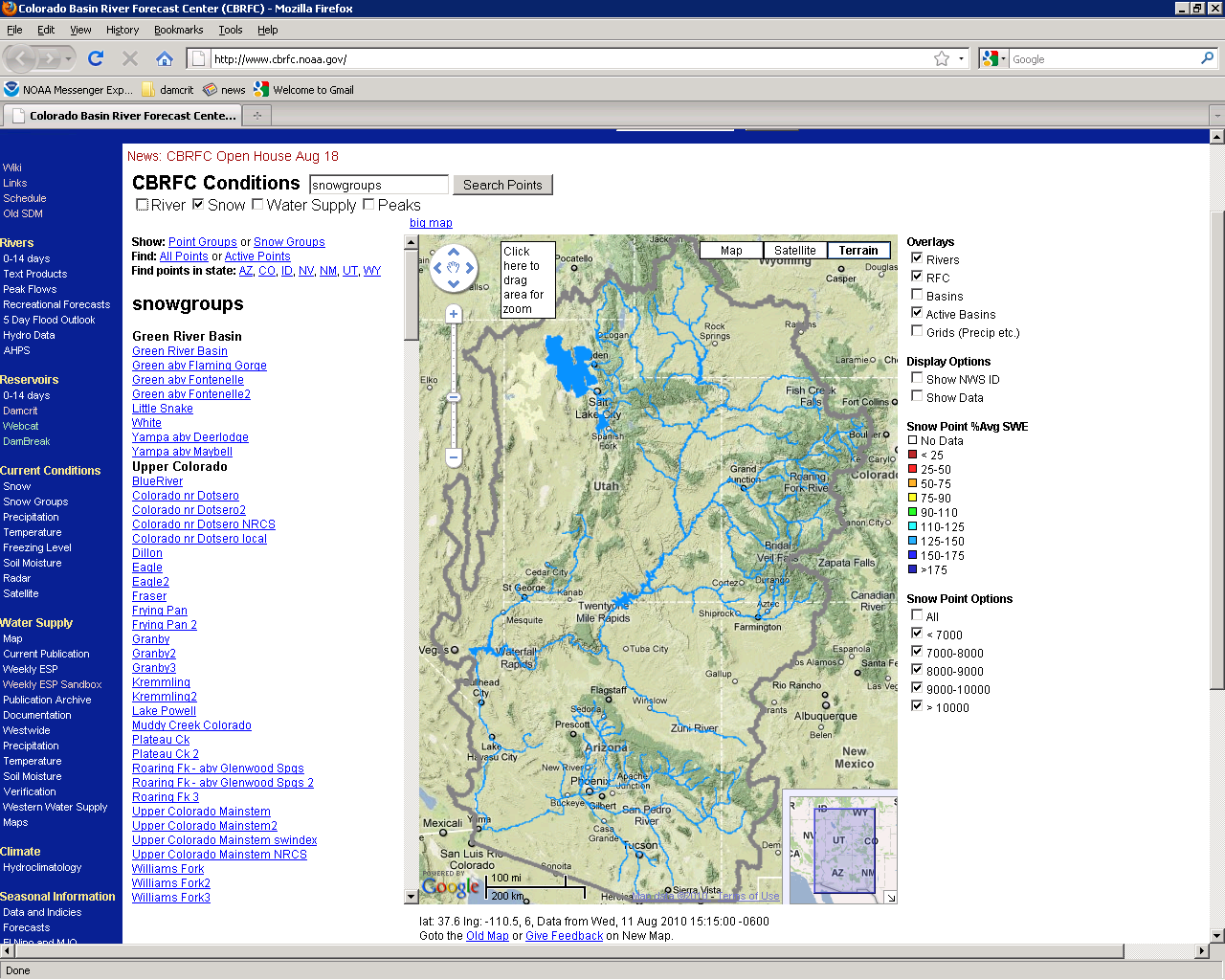 Snow
Snow Group
List of Snow Groups.
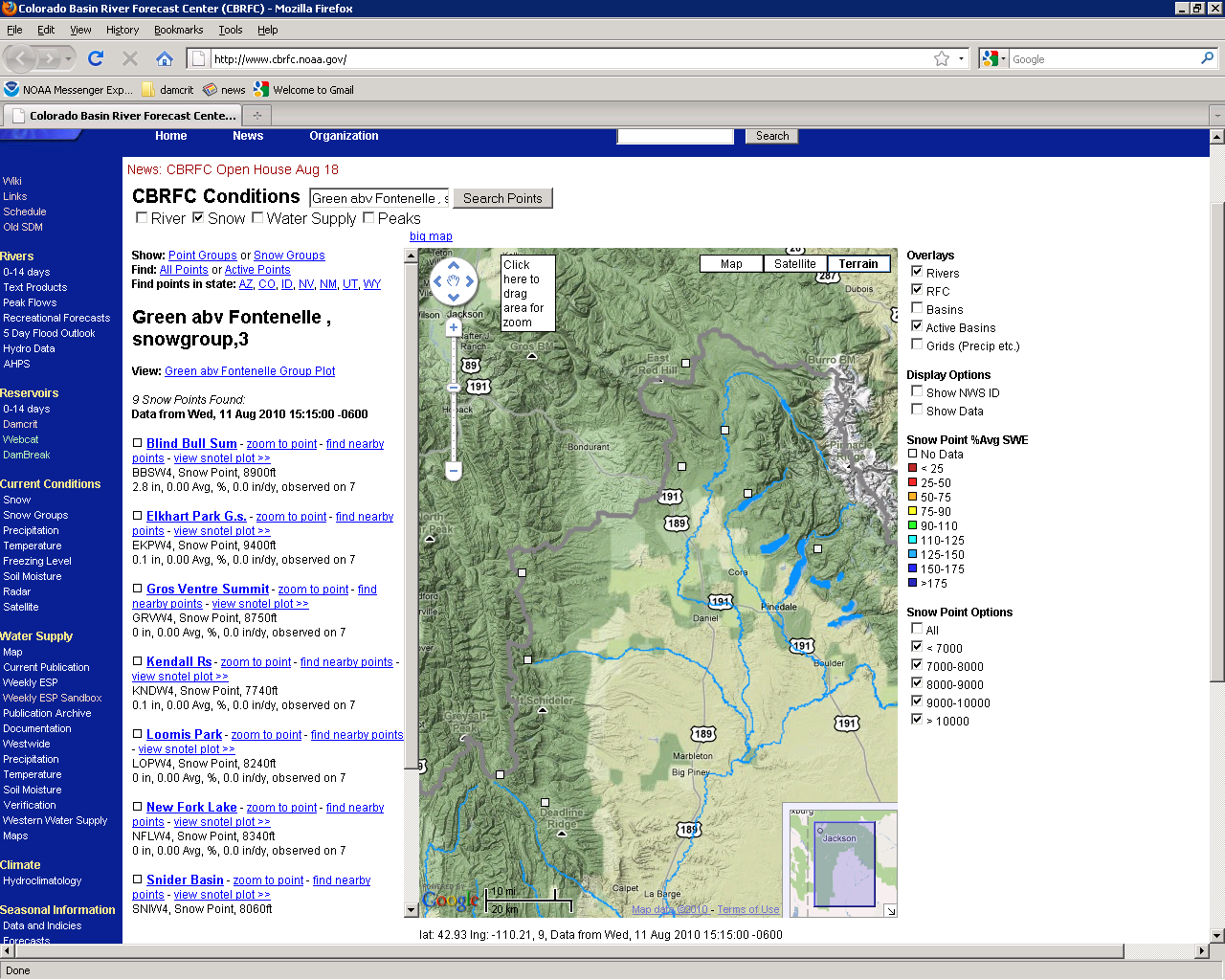 Snow Group
List of Stations Within Selected Snow Group.
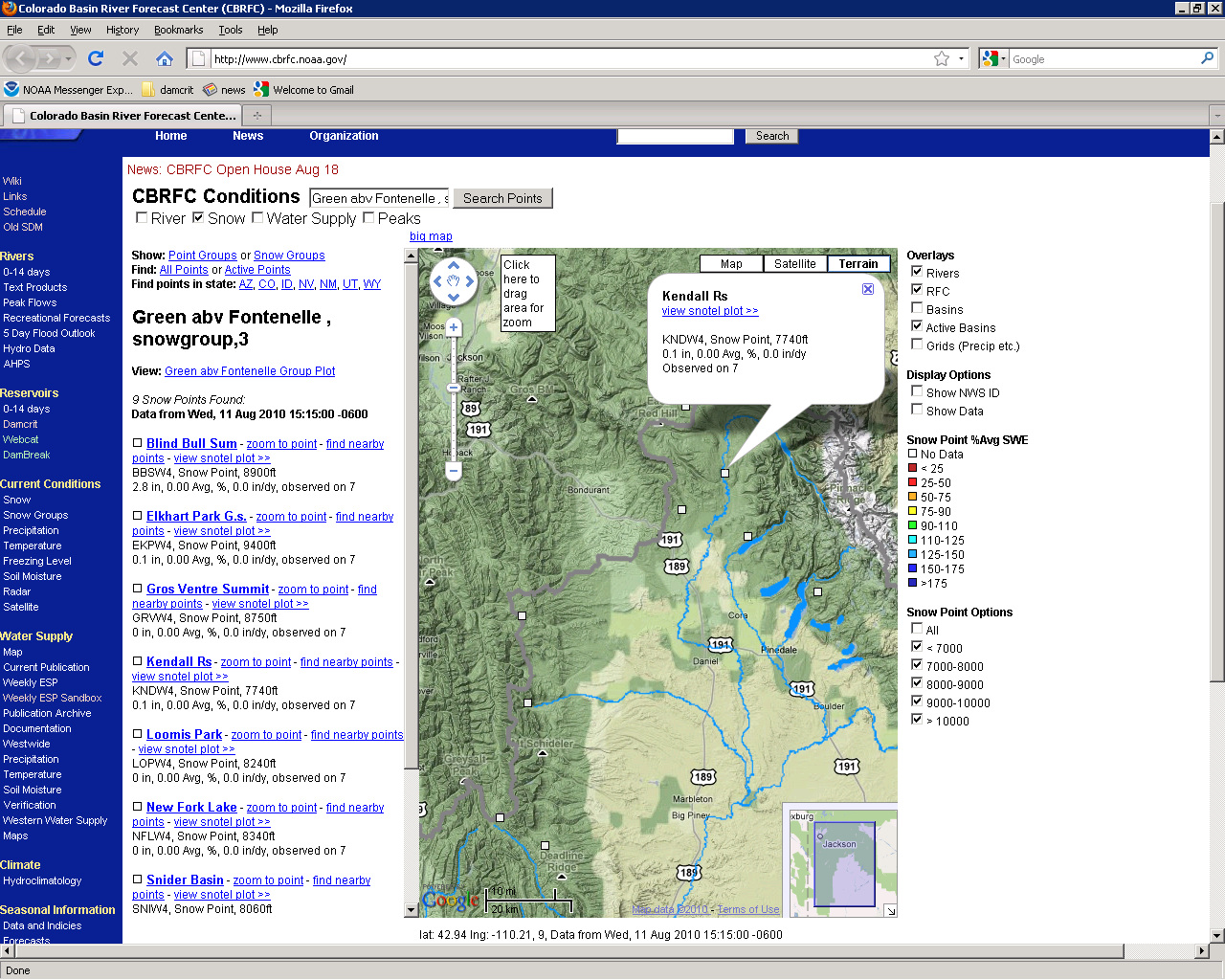 Snow Group
New pop up window when you click on point.
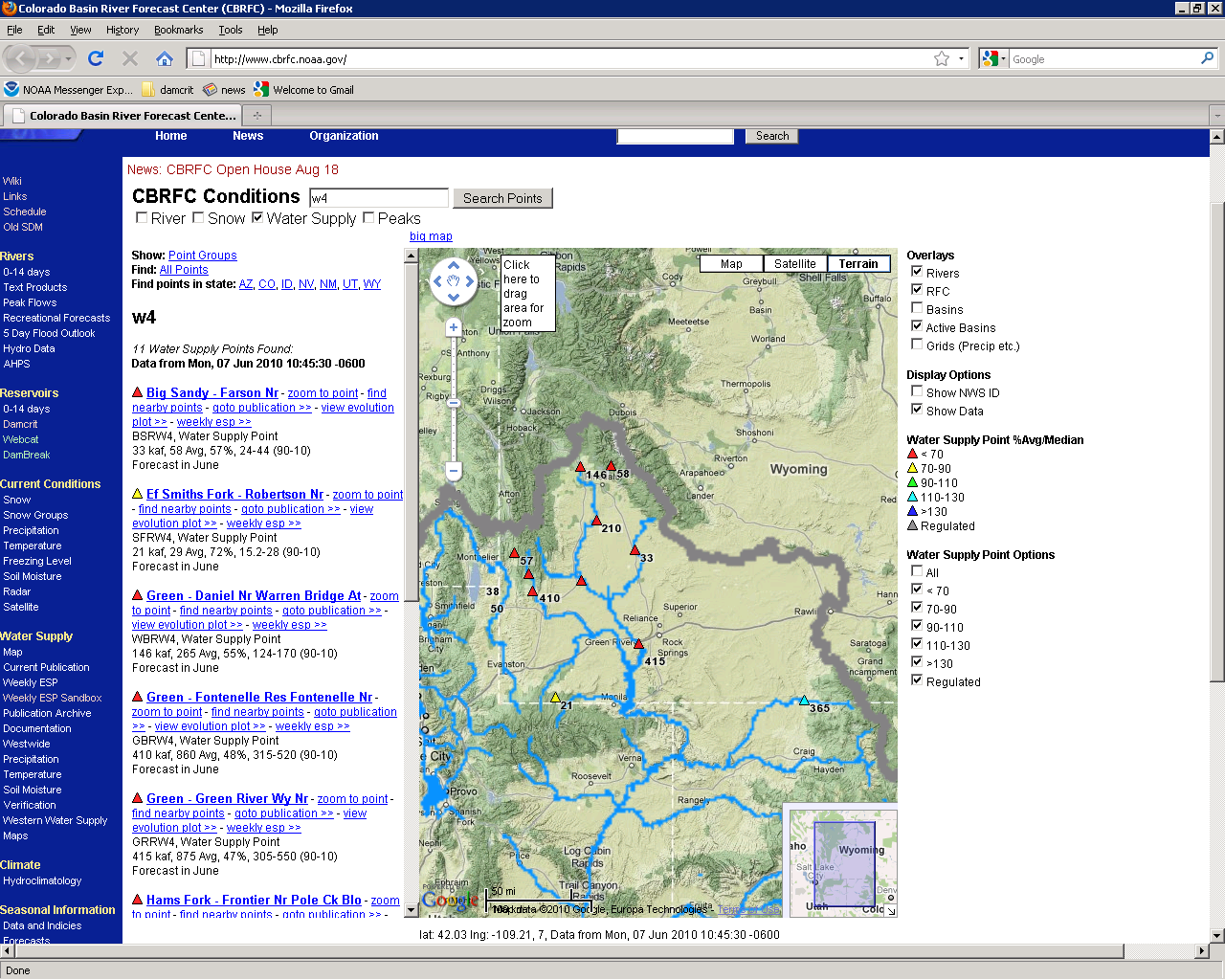 Water Supply
State
Show data
Water Supply Data for WY.
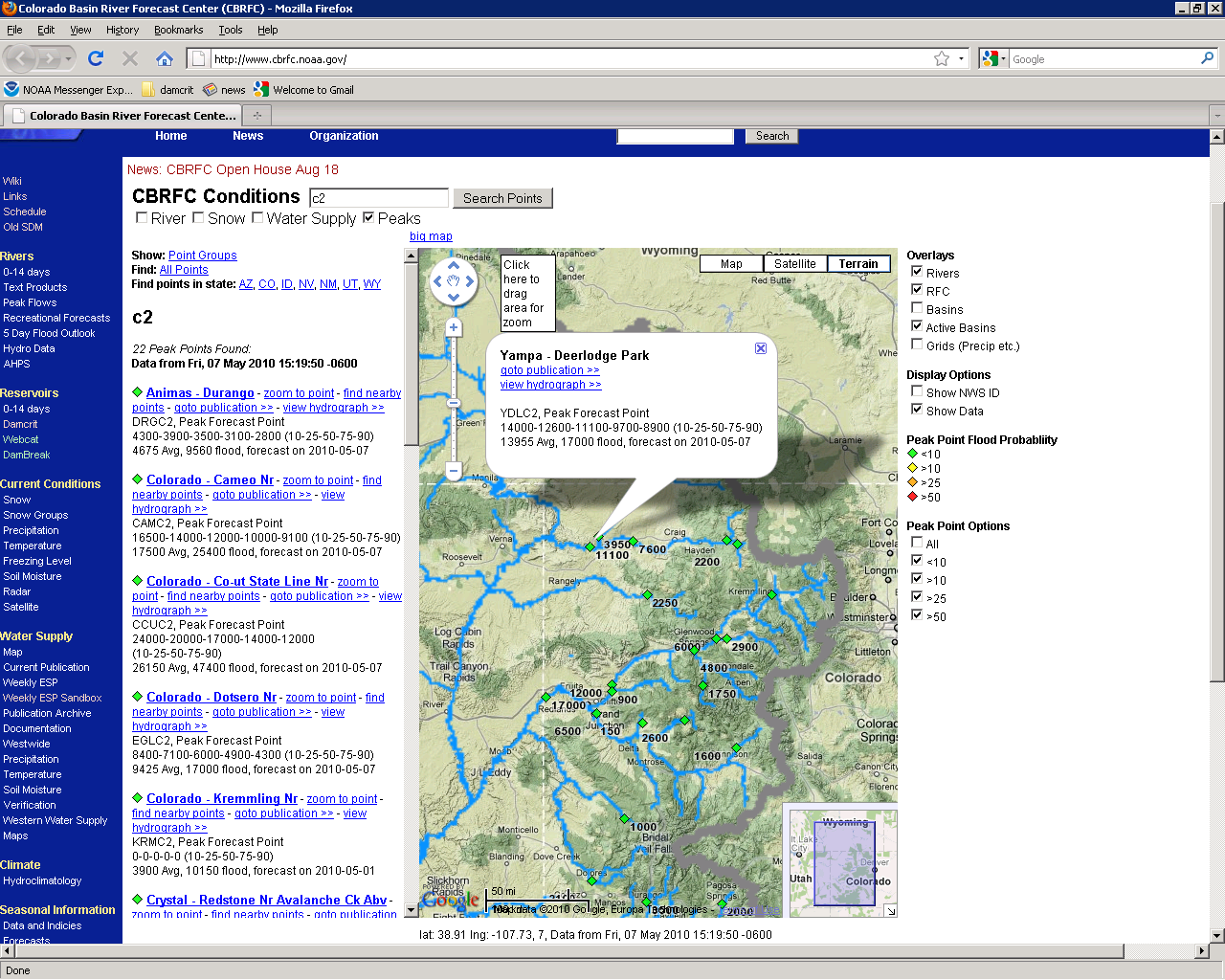 Peaks
State
Peak Flow Data Most Recent Forecast Shown.
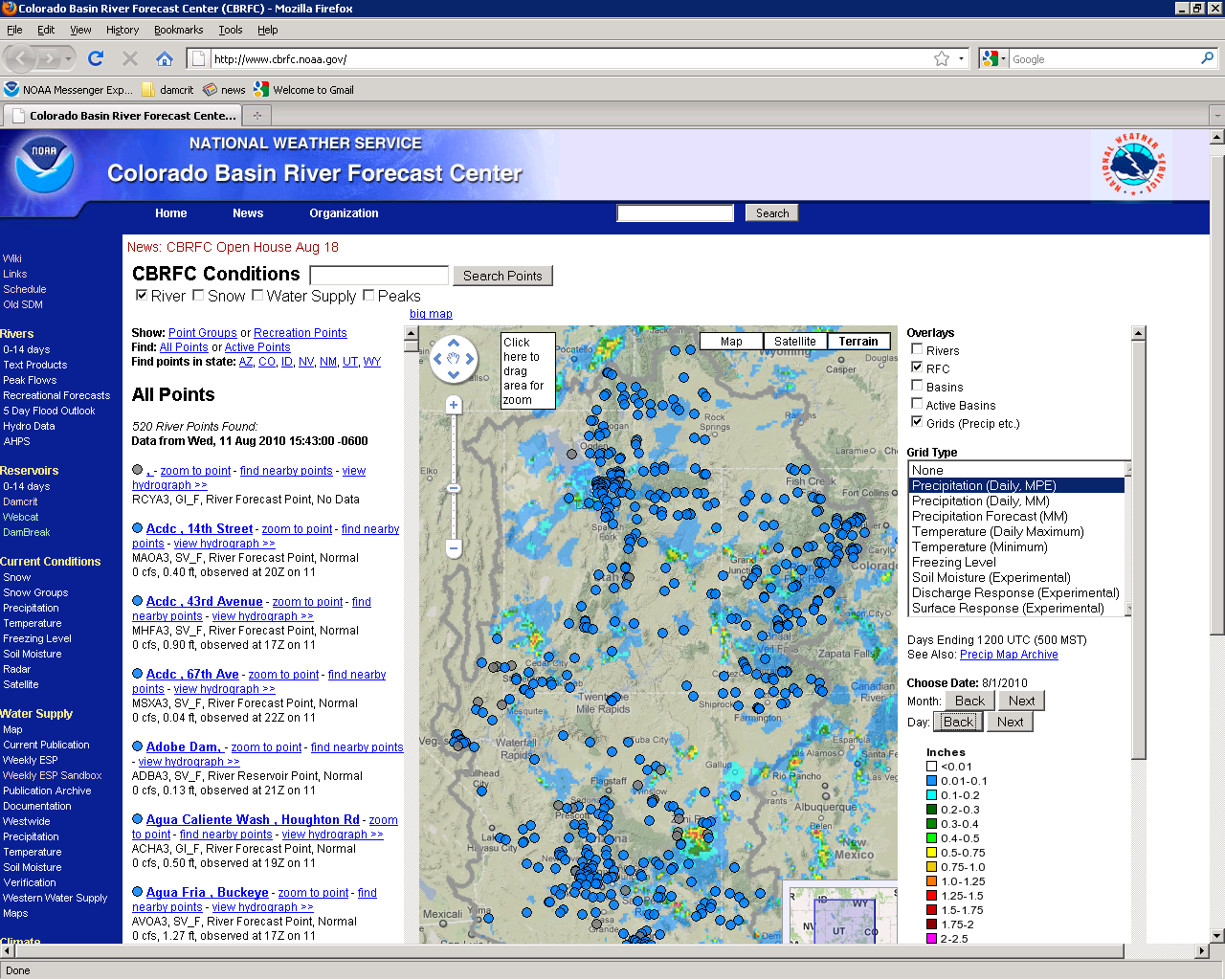 Grids
Grids/Grid Type.
Bill Reed

CBRFC Senior Hydrologist
Phone: 801.524.5130
Email: bill.reed@noaa.gov
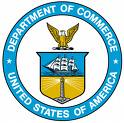 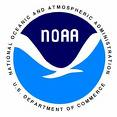 www.cbrfc.noaa.gov